Validation and Sensitivity Considerations For Statewide Models
NCHRP 836-B Task 91
13th TRB National Transportation Planning Applications Conference
Robert G. Schiffer, AICP, Principal
January 25, 2011
Statewide Model Validation and SensitivityPresentation Outline
Introduction/Background
Market Segments Found in Statewide Models
Model Validation and Reasonableness Checking
Modal Issues
Statewide Freight Models
Summary and Conclusions
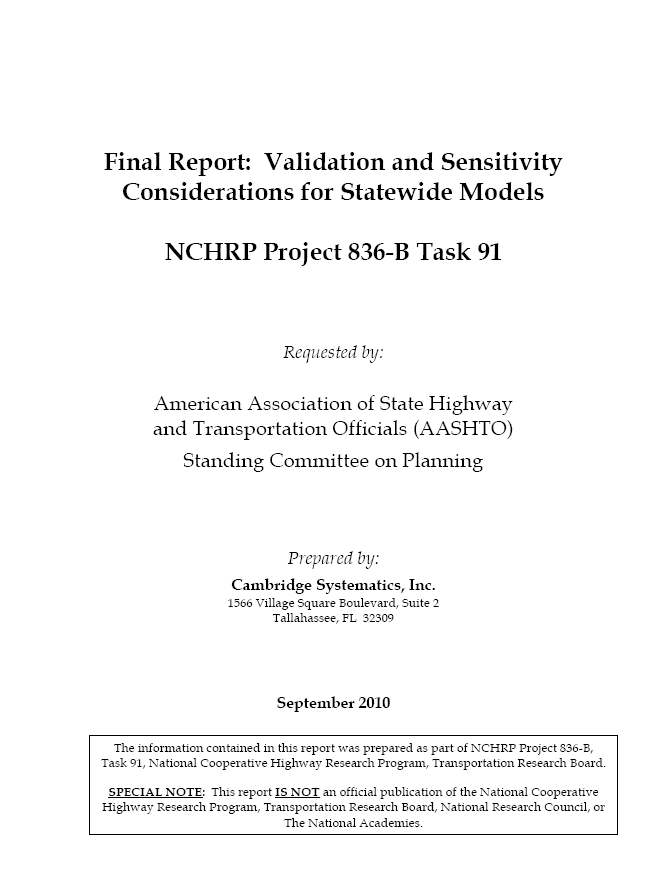 2
Statewide Model Validation and Sensitivity Introduction/Background
No model (11)
Operational (28)
Developing (8)
Dormant (3)
Prior studies
NCHRP Synthesis 358
Rationale for statewide models
Intercity travel/corridors
Rural travel demand
MPO external trips
Freight trips
Common applications for statewide models
Neither Alaska nor Hawaii have statewide models at present
Source:  A. Horowitz, Statewide Travel Forecasting Models, NCHRP Synthesis 358 (2006), with recent updates.
3
Statewide Model Validation and SensitivityMarket Segments Found in Statewide Models
Segmenting trips
Trip purposes
Travel periods
Transportation modes
Freight simulation
Trip Purposes by Statewide Model
Continued on next slide…
4
Statewide Model Validation and SensitivityMarket Segments Found in Statewide Models
… Continued
Trip Purposes by Statewide Model
a  Based on CADSR Transportation Survey (1995 to 2002).
b  Also includes 16 recreational trip purposes (HBCasino Access, NHBCasino Visit, Casino Bus, HBEvent, HBBeach Access, HBBeach, HBBoardwalk, HBShop, HBDine, HBO, NHBEvent, NHBBeach, NHBBoardwalk, NHBShop, NHBDine, and NHBO).
c  Other Person (a combination of NHB and HBO).
d  The Florida Turnpike, Georgia, and Tennessee Models use origin-destination matrix estimation (ODME) to generate trips and therefore do not include trips by purpose.
5
Statewide Model Validation and SensitivityModel Validation and Reasonableness Checking
Data Used for Model Validation
Data Sources
Model Validation Techniques
Structural Metrics
Reasonableness Checks
Relationships between Urban and Statewide Models
Model Forecasting and Sensitivity Testing
Statewide Model
Statewide Model
Statewide Model
Study
Area
Study
Area
Urban
Model
 Area 2
Study
Area
Urban
Model
 Area
Study
Area
Urban
Model
 Area 1
Urban
Model
 Area
Study Area
Within One
Model Area
Study Areas
Within Two 
Model Areas
Study Area
Outside Urban 
Model Areas
6
Statewide Model Validation and SensitivityModel Validation and Reasonableness Checking
Statewide Model Validation Criteria by model Step
Reasonableness Checks
Trip Generation
Trip Distribution
Auto Occupancy
Trip Assignment
7
Statewide Model Validation and SensitivityModel Validation and Reasonableness Checking
Trip Generation
Aggregate trip rates varied widely…
Conversely, percent trips by purpose are in similar ranges among statewide models
Aggregate Trip Rates for Statewide Models
a	As documented by Cambridge Systematics, Inc. in 2008 Model Calibration and Validation Standards Final Report for Florida DOT, results from models throughout the U.S. (see Bibliography for all document titles).
b	1998 NCHRP Report 365 Travel Estimation Techniques for Urban Planning, trips/HH.
c	Reported statistics are for motorized trips only.
d	California High-Speed Rail Model, figures based on intraregional trips.
8
Statewide Model Validation and SensitivityModel Validation and Reasonableness Checking
Trip Purpose by Percentage Found in Statewide Modelsa
a 	Percentages based on proportion of total trips.
b 	Wisconsin short- and long-distance trips from the 2001 NHTS Add-On.
c 	As calculated from 2001 NHTS data (full national sample) by Cambridge Systematics, Inc. and documented in 2006 Model Parameters Final Report for the Florida DOT (see Bibliography for all document titles).
d 	As documented by Cambridge Systematics, Inc. in 2008 Model Calibration and Validation Standards Final Report for the Florida DOT, results from models throughout the U.S.
e 	NCHRP Report 365 Travel Estimation Techniques for Urban Planning.
9
Statewide Model Validation and SensitivityModel Validation and Reasonableness Checking
Trip Distribution
Average trip lengths for typical urban model purposes (HBW, HBO, NHB) are similar to those reported in regional models, 
while long-distance trip purposes show uniformly longer average trip lengths
10
Statewide Model Validation and SensitivityModel Validation and Reasonableness Checking
Average Trip Lengths Found in Statewide Models
Trip Lengths in Minutes
a	As calculated from 2001 NHTS data (full national sample) by Cambridge Systematics, Inc. and documented in 2006 Model Parameters Final Report for the Florida DOT.
b 	As documented by Cambridge Systematics, Inc. in 2008 Model Calibration and Validation Standards Final Report for the Florida DOT, results from models throughout the U.S. (see Bibliography for all document titles).
c	NCHRP Report 365 Travel Estimation Techniques for Urban Planning.
d	Ohio data is in miles, not minutes.
11
Statewide Model Validation and SensitivityModel Validation and Reasonableness Checking
Auto Occupancy
Auto occupancy statistics are readily available for statewide models
Tend to run higher in SWMs than urban and regional models
since longer distance trips generally involve either family members or business colleagues traveling together
12
Statewide Model Validation and SensitivityModel Validation and Reasonableness Checking
Average Auto Occupancy Found in Statewide Models
a	As calculated from 2001 NHTS data (full national sample) by Cambridge Systematics, Inc. and documented in 2006 Model Parameters Final Report for the Florida DOT.
b	As documented by Cambridge Systematics, Inc. in 2008 Model Calibration and Validation Standards Final Report for the Florida DOT, results from models throughout the U.S. (see Bibliography for all document titles).
c	NCHRP Report 365 Travel Estimation Techniques for Urban Planning.
13
Statewide Model Validation and SensitivityModel Validation and Reasonableness Checking
Trip Assignment
Traffic assignment RMSE for statewide models tends to track at higher levels than urban and regional models due to lower link volumes, larger zones, and relatively sparse networks
RMSE Statistics from Statewide Models
a	As documented by Cambridge Systematics, Inc. in 2008 Model Calibration and Validation Standards Final Report for the Florida DOT, results from models throughout the U.S. (see Bibliography for all document titles).
b	As documented in 1995 Travel Demand Model Development and Application Guidelines for Oregon DOT.
c	Percent Deviation from Counts – Michigan DOT Urban Model Calibration Targets, 1993.  10,000 to 25,000 and 25,000+ ranges used in Texas model reference.
e	25,000+ range used in Alabama model reference.
f	50,000+ range used in Tennessee model reference.
14
Statewide Model Validation and SensitivityModel Validation and Reasonableness Checking
15
Statewide Model Validation and SensitivityModel Validation and Reasonableness Checking
Percent Assignment Error for Statewide Models
a	As documented by Cambridge Systematics, Inc. in 2008 Model Calibration and Validation Standards Final Report for the Florida DOT, results from models throughout the U.S. (see Bibliography for all document titles).
b	Michigan DOT Urban Model Calibration Targets, 1993.
c	1997 FHWA Model Validation and Reasonableness Checking Manual (same accuracy standards referenced in several other documents as well).  (In guidance documents, seven percent assign­ment error = volume-over-count ratio of 0.93 to 1.07.)
16
Statewide Model Validation and SensitivityModel Validation and Reasonableness Checking
Model Forecasting and Sensitivity Testing
Statewide models require more comparative assessment than urban and regional models
SWMs validated and updated less frequently than urban models
Minimal involvement of MPOs and their knowledge base
Three recommended comparative assessments
Traffic count extrapolations
Comparisons with other models
Assess model sensitivity/elasticity
VMT
Elasticity =
LaneMiles
17
Statewide Model Validation and SensitivityModal Issues
Modes Simulated by State
Modes Selected for Analysis
Mode Choice Approaches
Mode Choice Validation
Modes Considered in Statewide Models
Mode Split Reasonableness Comparisons
18
Statewide Model Validation and SensitivityStatewide Freight Models
Validation approaches by freight model type
Truck Models
Direct Commodity Table Model
Four-Step Freight Model
Economic Model
19
Statewide Model Validation and SensitivityStatewide Freight Models
Statewide Freight Models
a	No information obtained.
b	Travel Demand Model does not report truck volumes or performance.
c	Includes the estimation of trips through intermediate distribution and warehouse centers.
20
Statewide Model Validation and SensitivityStatewide Freight Models
Data sources for freight model validation
Commodity Flows – comparison against model flows
Networks – correct entry points for external freight flows
Truck Counts – by vehicle class; can’t separate freight trucks
Categories of Outputs – classification of counts
Inclusion of Nonfreight Trucks – not produced by freight model
Distribution Centers/Logistics Centers – potential for mode shifts
21
Statewide Model Validation and SensitivityStatewide Freight Models
Virginia Freight Model Truck Load Factors
Tons per Truck
22
Statewide Model Validation and SensitivitySummary and Conclusions
Most statewide models solely validated through the reporting of traffic assignment statistics
Lack of reported validation statistics for trip generation, trip distribution, and mode choice might reflect a prior lack of comparative statistics from other statewide models
Lack of consistency in market sectors (trip purposes, etc.) also adds complexity to making comparisons across statewide models
23
Statewide Model Validation and SensitivitySummary and Conclusions
Variations in statewide model network and zone systems make it difficult to establish a typical range of ratios such as links or population per zone
Few states have conducted statewide household or intercept studies focused on model parameters and benchmarks for statewide model calibration and validation
Relatively little information is documented on sensitivity testing or the reasonableness of forecasts
24
Statewide Model Validation and SensitivitySummary and Conclusions
NCHRP Task 91 – List of Statewide Models Reviewed
Alabama (2005/2035)
Arizona (2005/2030/2050)
California (2000/2030)
Colorado (2000/2025)
Connecticut (2005/unknown)
Delaware (2003, 2005/2030)
Florida (2000/2030, 2005/2035)
Florida Turnpike Model (2004/2015)
Georgia (2001/2035)
Indiana (2000/2030)
Iowa (2000/2030)
Kentucky (1999/2030)
Louisiana (2000/2030)
Maryland (unknown)
Massachusetts (2000/unknown)
Michigan (unknown)
Mississippi (2000/2005-2030)
Missouri (unknown)
New Hampshire (2000/unknown)
New Jersey (unknown)
New Mexico (2005/2030)
Ohio (2000/2030)
Oregon (1990/2020)
Pennsylvania (2006/2030)
Rhode Island (2000/2030)
Tennessee (2003/2030)
Texas (1998/2025)
Utah (2005/2030)
Vermont (2000/2020/2030)
Virginia (2000/2025)
Wisconsin (2000/2030)
Model (Base Year/Future Year)
25
Statewide Model Validation and SensitivitySummary and Conclusions
ACKNOWLEDGMENTS
This study was requested by the American Association of State Highway and Transportation Officials (AASHTO), and conducted as part of the National Cooperative Highway Research Program (NCHRP) Project 08-36.  The NCHRP is supported by annual voluntary contributions from the state departments of transportation. Project 08-36 is intended to fund quick response studies on behalf of the AASHTO Standing Committee on Planning.  The report was prepared by a team led by Rob Schiffer of Cambridge Systematics, Inc. Significant contributors included Sarah McKinley, Dan Beagan, Tom Rossi, David Kurth, Dan Tempesta, and Ed Bromage of Cambridge Systematics. Wade White of the Whitehouse Group, Inc. led the section on Integrated Transportation and Land Use Modeling.  The work was guided by a task group consisting of Charles E. Howard, Rick Donnelly, Brian J. Gregor, Phillip J. Mescher, Vidyadhara N. Mysore, Jeremy Raw, and Supin Yoder.  The project was managed by Nanda Srinivasan, NCHRP Senior Program Officer.
DISCLAIMER
The opinions and conclusions expressed or implied are those of the research agency that performed the research and are not necessarily those of the Transportation Research Board or its sponsors. The information contained in this document was taken directly from the submission of the author(s).  This document is not a report of the Transportation Research Board or of the National Research Council.
Note:  The Transportation Research Board of the National Academies, the National Research Council, the Federal Highway Administration, the American Association of State Highway and Transportation Officials, and the individual states participating in the National Cooperative Highway Research Program do not endorse products or manufacturers. Trade or manufacturers’ names appear herein solely because they are considered essential to the object of this report.
26